C7082 Techniques in Machine Learning and AI
Ed Harris
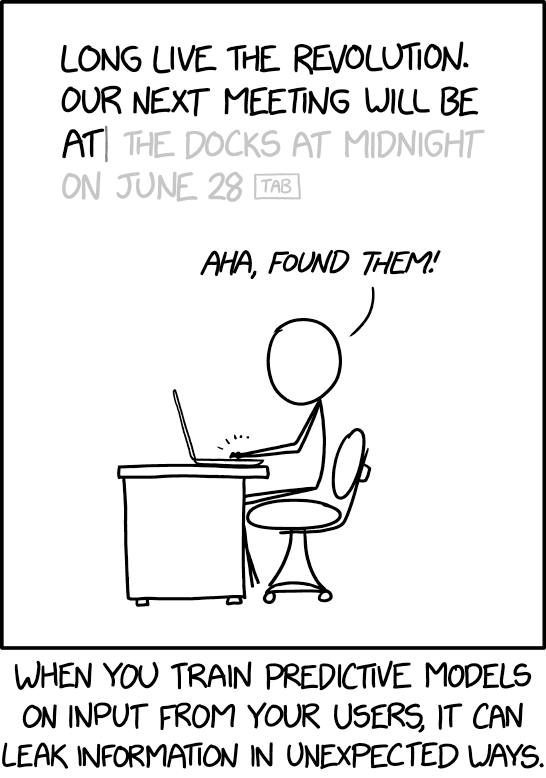 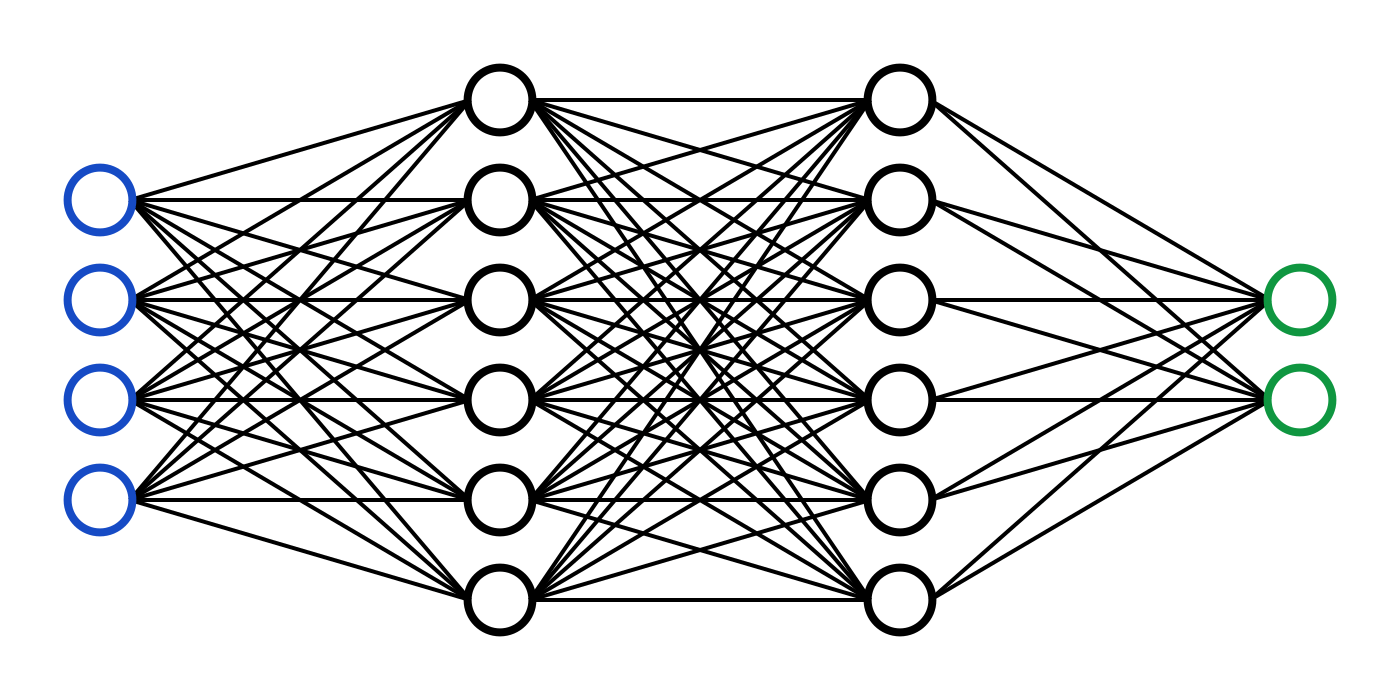 11 Practical Methodology
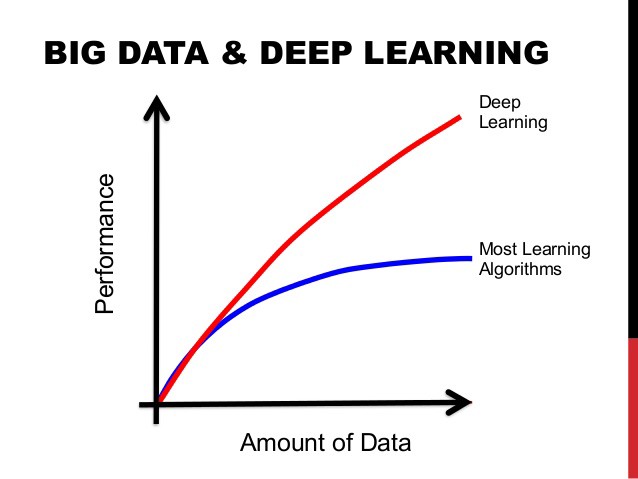 What drives success in ML?
Arcane knowledge  of dozens of  obscure algorithms?
Knowing how  to apply 3-4
standard techniques?
Mountains  of data?
(2)
h1
(2)
h2
(2)
h3
(1)
h1
(1)
h2
(1)
h3
(1)
h4
v1
v2
v3
Example: Street View Address  Number Transcription
(Goodfellow et al, 2014)
Three Step Process
Use needs to define metric-based goals

Build an end-to-end system

Data-driven refinement
Identify Needs
High accuracy or low accuracy?

Surgery robot: high accuracy

Celebrity look-a-like app: low accuracy
Choose Metrics
(% of examples correct)

(% of examples processed)
(% of detections that are right)  (% of objects detected)
Accuracy?

Coverage?

Precision?

Recall?
Amount of error? (For regression problems)
End-to-end System
Get up and running ASAP

Build the simplest viable system first

What baseline to start with though?

Copy state-of-the-art from related, recent publication
Deep or Not?
Lots of noise, little structure -> not deep

Little noise, complex structure -> deep

Good shallow baseline:
Use what you know
Logistic regression, SVM, boosted tree are all  good
Choosing Architecture Family
No structure -> fully connected

Spatial structure -> convolutional

Sequential structure -> recurrent
Fully Connected Baseline
2-3 hidden layer feed-forward neural network
AKA “multilayer perceptron”

Rectified linear units

Batch normalization

Adam

Maybe dropout
V
W
Convolutional Network Baseline
Download a pretrained network

Or copy-paste an architecture from a related task

Or:
Deep residual network

Batch normalization

Adam
Recurrent Network Baseline
output
×
LSTM

SGD

Gradient clipping

High forget gate bias
output gate
self-loop
+
×
state
forget gate

input gate
×
input
Data-driven Adaptation
Choose what to do based on data

Don’t believe hype

Measure train and test error

“Overfitting” versus “underfitting”
High Train Error
Inspect data for defects

Inspect software for bugs
Don’t roll your own unless you know what you’re  doing

Tune learning rate (and other optimization settings)

Make model bigger
Checking Data for Defects
Can a human process it?
26624
Increasing Depth
Effect of Depth
96.5
96.0

95.5

95.0

94.5

94.0

93.5

93.0

92.5
Test accuracy (%)
92.03
6	7	8
Number of hidden layers
4
5
9
10
11
High Test Error
Add dataset augmentation

Add dropout

Collect more data
Increasing Training Set Size
20
Bayes error
Train (quadratic)  Test (quadratic)
Test (optimal capacity)
Train (optimal capacity)
6
Optimal capacity (polynomial degree)
5
15
4
Error (MSE)
10
3
2
5
1
0
0
101	102	103	104
# train examples
101	102	103	104
# train examples
100
105
100
105
Tuning the Learning Rate
8
7
6
5
4
3
2
1
Training error
0
10 2
10  1
Learning rate (logarithmic scale)
100
Reasoning about  Hyperparameters
Hyperparameter
Increases  capacity  when. . . 
 increased
Reason
Caveats
Number of hidden units
Increasing	the	number
Increasing the number of  hidden units increases the  representational capacity  of the model.
of	hidden	units	increases
both the time and memory  cost of essentially every op-  eration on the model.
Hyperparameter Search
Grid
Random